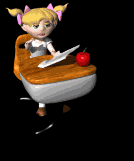 1st Semester Final Jeopardy
When word flags a possible spelling or grammar
error, it also changes the Spelling and Grammar
Check icon to a ….?
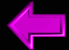 [Speaker Notes: Red X]
If a flagged word is spelled correctly,
Right-click it and then click ____ on the 
Shortcut menu to instruct word not to flag future
occurrences of the same word in this document.
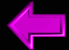 [Speaker Notes: Ignore All]
On most computers, the default font 
size in Word is ____?
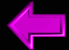 [Speaker Notes: 11 point font]
The _____ copy in a flyer
consists of all text between the headline
and the signature line.
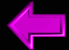 [Speaker Notes: Body]
The text in a flyer is organized into 
Three areas. List all three and
Briefly describe each.
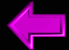 [Speaker Notes: Headline, Body Copy, and Signature Line]
A Note Reference Mark Signal
that an explanatory note exists at the 
bottom of the page as a(n) ___
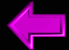 [Speaker Notes: footnote]
According to the MLA style, the 
_____ is a list of sources that are
Referenced directly in a research paper.
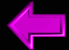 [Speaker Notes: Works Cited Page]
When the same word is used in multiple 
locations or a word is used that was not
quite appropriate, a thesaurus can be used
to look up a(n) ____, or a word similar 
in meaning.
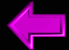 [Speaker Notes: Synonym]
The MLA style uses in-text 
_________ instead of noting each source
at the bottom of the page or at the end of the 
paper.
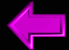 [Speaker Notes: Parenthetical citations]
Describe how to format your paper
with MLA format.
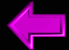 Business Documents can include 
All of the following EXCEPT: 
Resumes			B. Proposals	
C. Journals			D. Newsletters
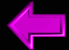 [Speaker Notes: C. Journals]
T/F: Should a letterhead 
Contain the company’s objective?
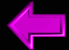 [Speaker Notes: FALSE]
A(n) _____ object is an
Object that is part of a paragraph?
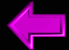 [Speaker Notes: Inline]
What are the 6 Essential Elements needed
in a business letter?
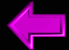 [Speaker Notes: Dateline, Inside Address, Salutation, Body, Complementary Close, Signature Block.]
Describe the three different
Business letter styles.
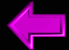 [Speaker Notes: Block, Modified Block, Modified Semi-Block.]
A(n)  ____ object is an object
that can be positioned at a specific
location in a document or in a layer
over or behind text in a document.
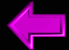 [Speaker Notes: floating]
Word includes a variety of document ____ to assist you with 
coordinating these visual elements in a document
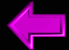 [Speaker Notes: Themes]
Which color suggest neutrality?
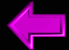 [Speaker Notes: Gray]
Why is a works cited page important?
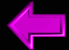 Discuss what a good letterhead 
should look like.
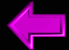 Category 5: 10 pts
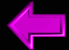 Category 5: 20 pts
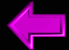 Category 5: 30 pts
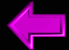 Category 5: 40 pts
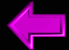 Category 5: 50 pts
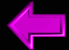